التربية الدينية المسيحيةالدرس الرابع(سر الشكر الإلهي) " الأفخارستيا "
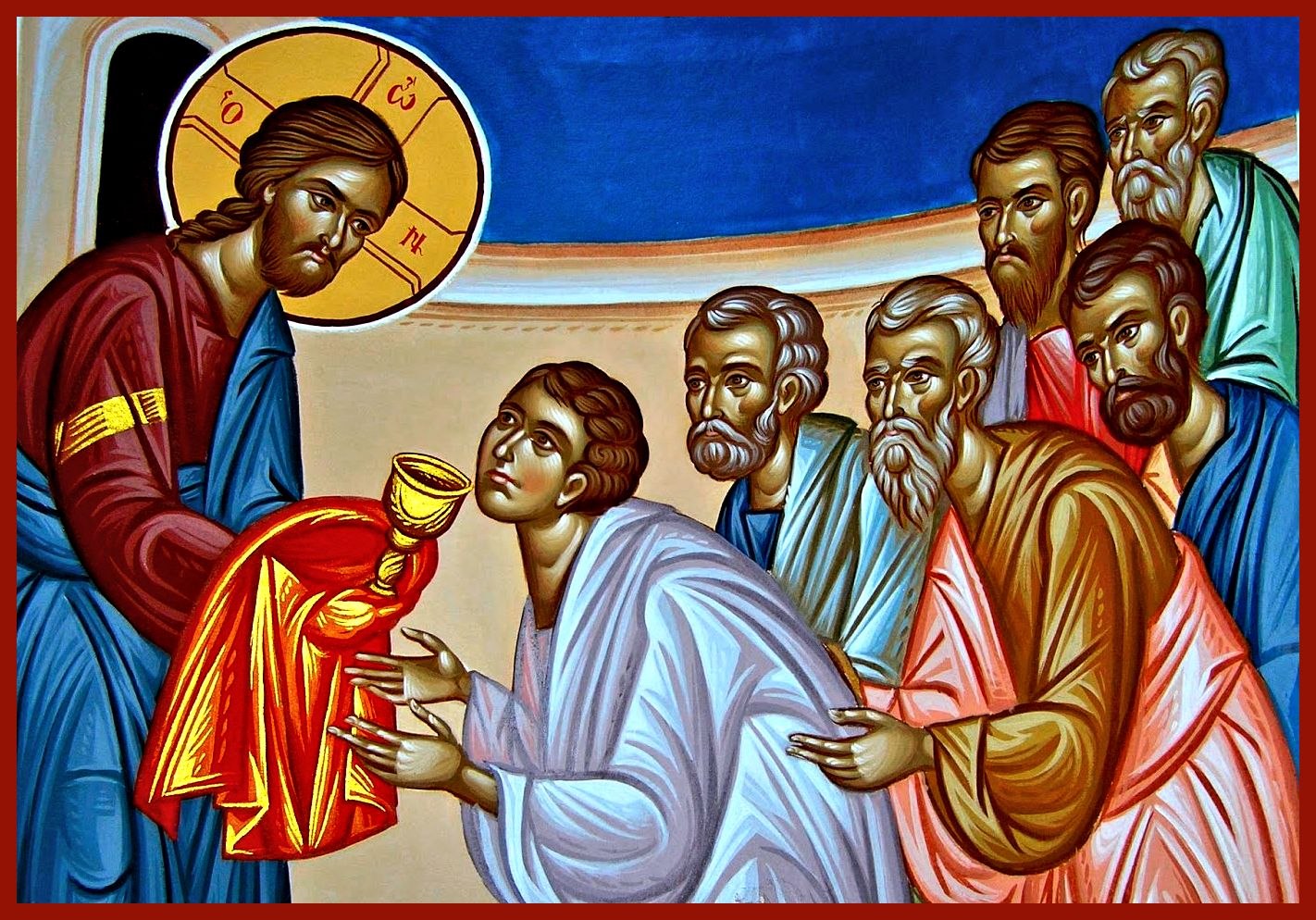 ما معنى كلمة افخارستيا :
افخارستيا: هي كلمة يونانية تعني " الشكر "؛ وتدُّل على العمل الذي أسسهُ مخلّصنا يسوع المسيح عشيِّة موته الفدائي أثناء العشاء الأخير.
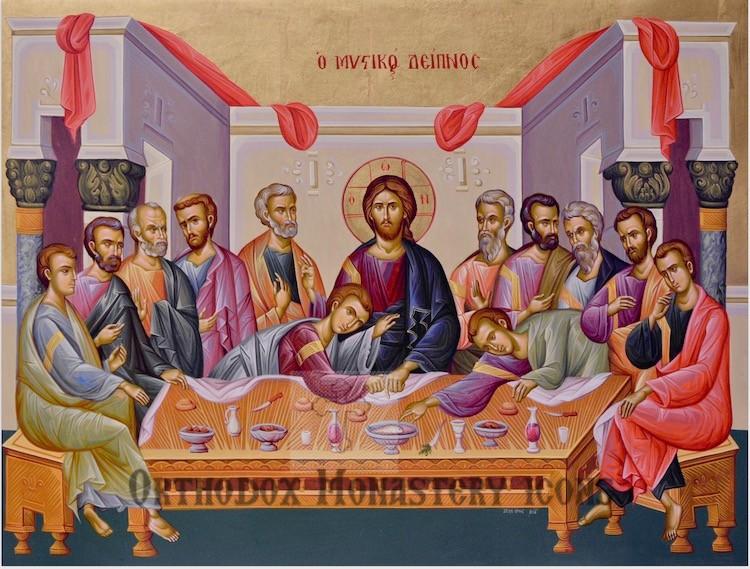 ما هو سِرّ الافخارستيا :
سر الأفخارستيا: هو مِحوَر حياة الكنيسة وذروتها، وهو سِرّ يتحول به الخبز والنبيذ بحلول الروح القدس إلى الجسد الحقيقي والدم الحقيقي لربنا يسوع المسيح ويتناولهُ المؤمنون للإتحاد مع المسيح وللحياة الأبدية.
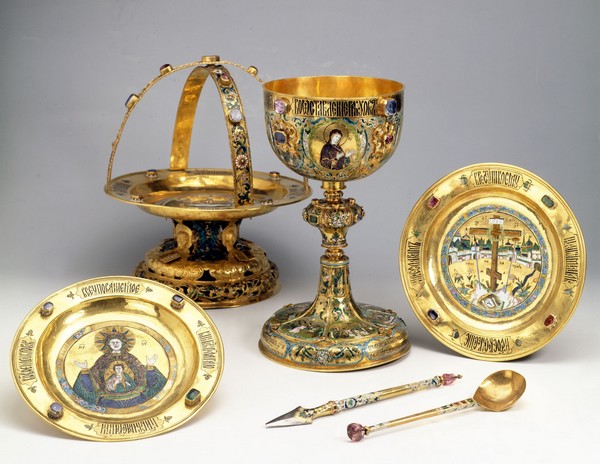 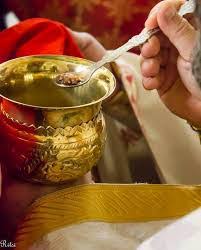 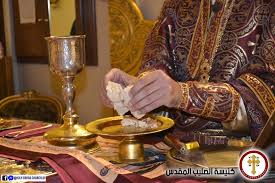 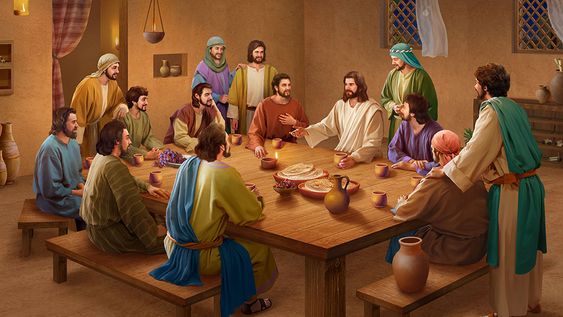 *- لماذا يدعى سِرّ الأفخارستيا ( سِرّ الشكر الإلهي ) ؟؟
لأنَّ يسوع المسيح له المجد حينَ وضعهُ شكر الله آباه. 
 *- ما هيَّ مسمّيات سِرّ الشكر الإلهي ؟؟
1- الأفخارستيا 2- المناولة 3- الزاد الأخير 4- الليتورجيا 5- العشاء الإلهي.
 *- ما هيَّ مسمّيات الدم المُقدَّس ( دم المسيح ) ؟؟
1- كأس الشركة 2- كأس الخلاص 3- الذبيحة غير الدموية 4- دواء الأزلية 5- سِرّ الإيمان.
ما هي طبيعة سِرّ الشكر الإلهي ؟؟
يستخدم الخبز المصنوع من القمح النقي والمختمر، والخمر الأحمر الحلو، ويُمزَج الخمر بماء لدى وضعهِ في الكأس المقدسة، أثناء إعداد الذبيحة؛                ( تذكاراً للدم والماء اللذين خرجا من جنب المخلِّص وهو على الصليب ) وهذان يستحيلان بطريقة سِرّية بصلوات الكاهن وبحلول الروح القدس بقراءة أفاشين وصلوات خاصة إلى جسد ودم الرب يسوع.
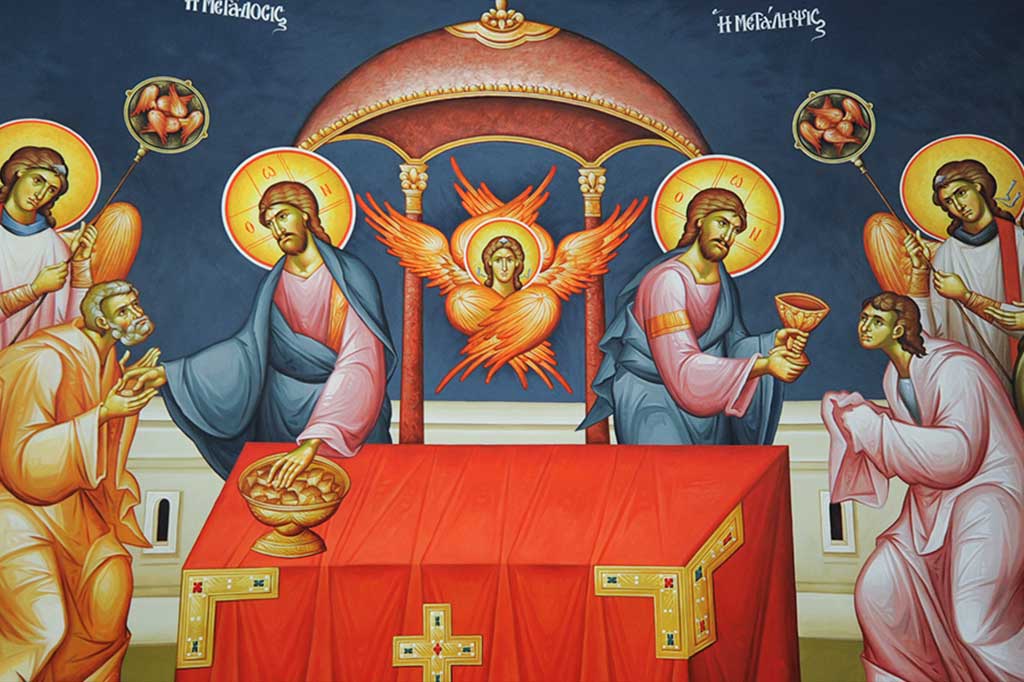 ما الإنديمنسي :
الإنديمنسي : هي قطعة قماش مستطيلة الشكل مصور على زواياها الإنجيليين الأربعة وفي وسطها صورة إنزال المصلوب، ولَفِهِ بالكفن ودفنه، والأدوات التي استعملت في تعذيبهِ وألامهِ، يُكرِّسها رأيس الأساقفة عند تدشين    " تكريس " الكنيسة. ويوضع بها أجزاء من ذخائر أحد القديسين.
الإنديمنسي معناها أيضاً (بدل المائدة المقدسة) حيث يستطيع الكاهن استخدامها بدلاً من المائدة المقدسة.
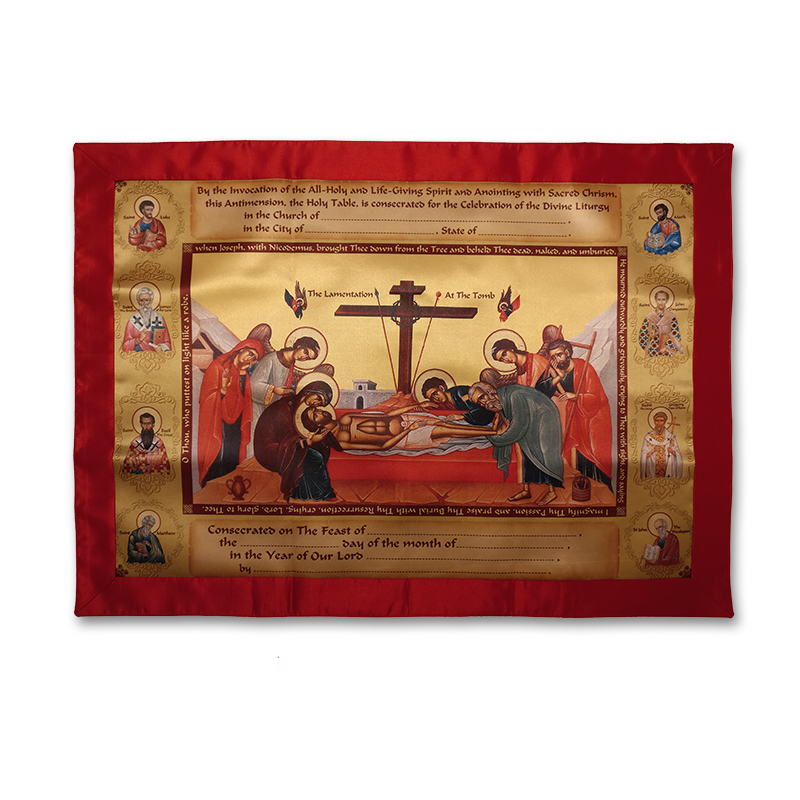 إقامة سِرّ شكر الإلهي :
لا يجوز إقامة أكثر من ذبيحة أي " سر شكر ألهي " واحد في اليوم على المذبح الواحد وذلك لأنَّ المسيح واحد والذبيحة واحدة والرعية واحدة .
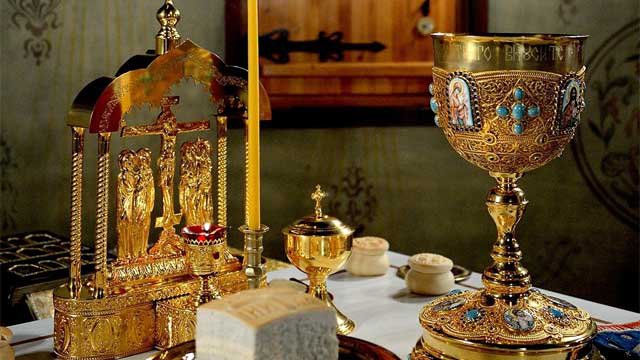 ما هي الذخيرة ؟؟
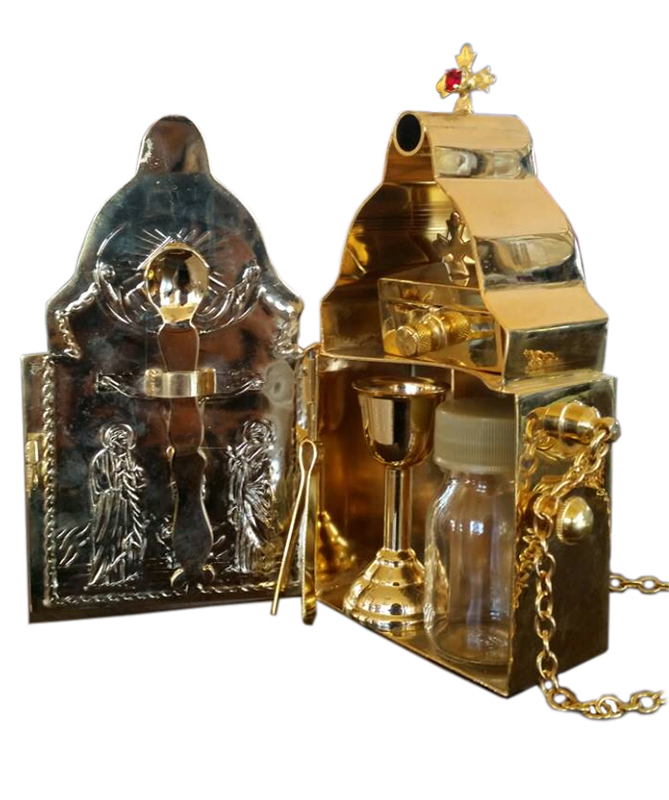 الذخيرة : هي جزء من القربان المقدس، الذي سبق تقديسه في خميس الأسرار من الصوم الأربعيني لمناولة المرضى والسجناء والذين في حالة من النزاع ليتزودوا بها وهم يخرجون من الحياة.
شروط التقدم من المناولة :
1- فحص الضمير بالتوبة والندامة أمام الله.
2- الإعتراف بالخطايا أمام الأب الروحي لينال بواسطته مغفرة الخطايا من الله.
3- العزم والتصميم على عدم الرجوع إلى ارتكاب الخطايا.
4- المصالحة مع من أساءنا إليهم ومسامحة من أساء إلينا.
5- الصوم والإنقطاع عن الأكل والشرب حسب توجيهات الأب الروحي.
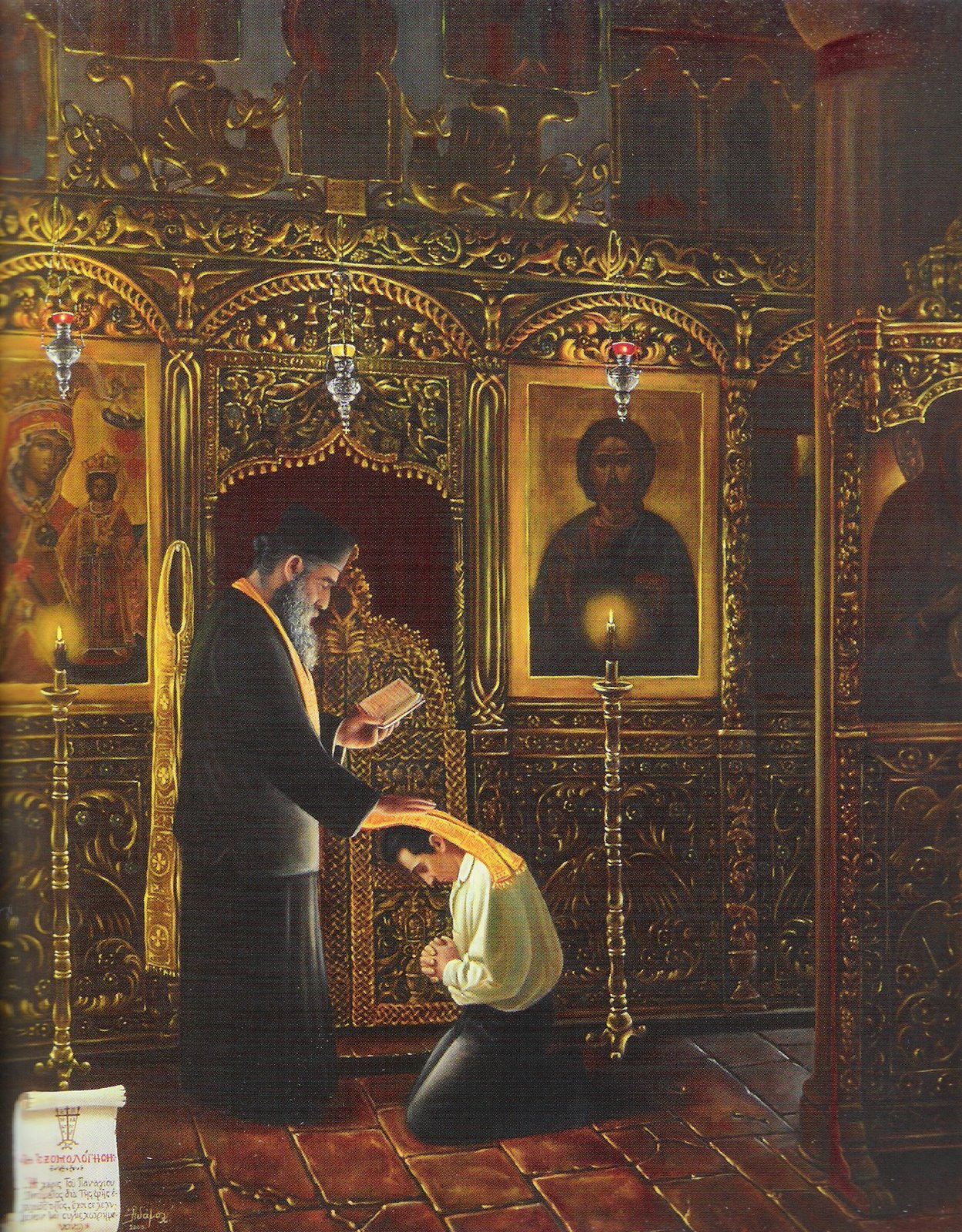 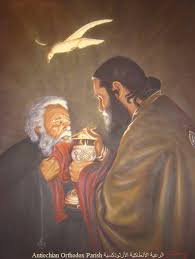 مفاعيل سِرّ الأفخارستيا :
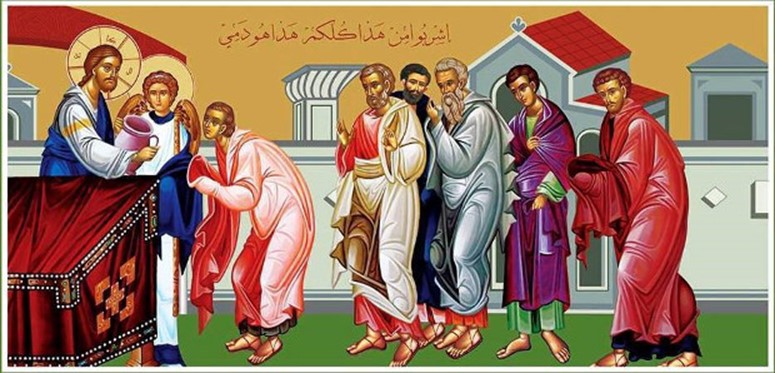 1- يتحِّد المُتناول مع الرب يسوع له المجد.
2- يحصل المؤمن المُتناول جسد الرب ودَمِهِ على مغفرة الخطايا وينال الحياة الأبدية.
3- تُغَذّي المناولة حياة المؤمن الروحية، كما ينمي الغذاء المادي حياتنا الجسدية.
4- تَتَجَدد وحدِة الكنيسة، حيث أنَّ جميع الذين يتناولون القربان المقدس يتحدون في جسد واحد هو الكنيسة.
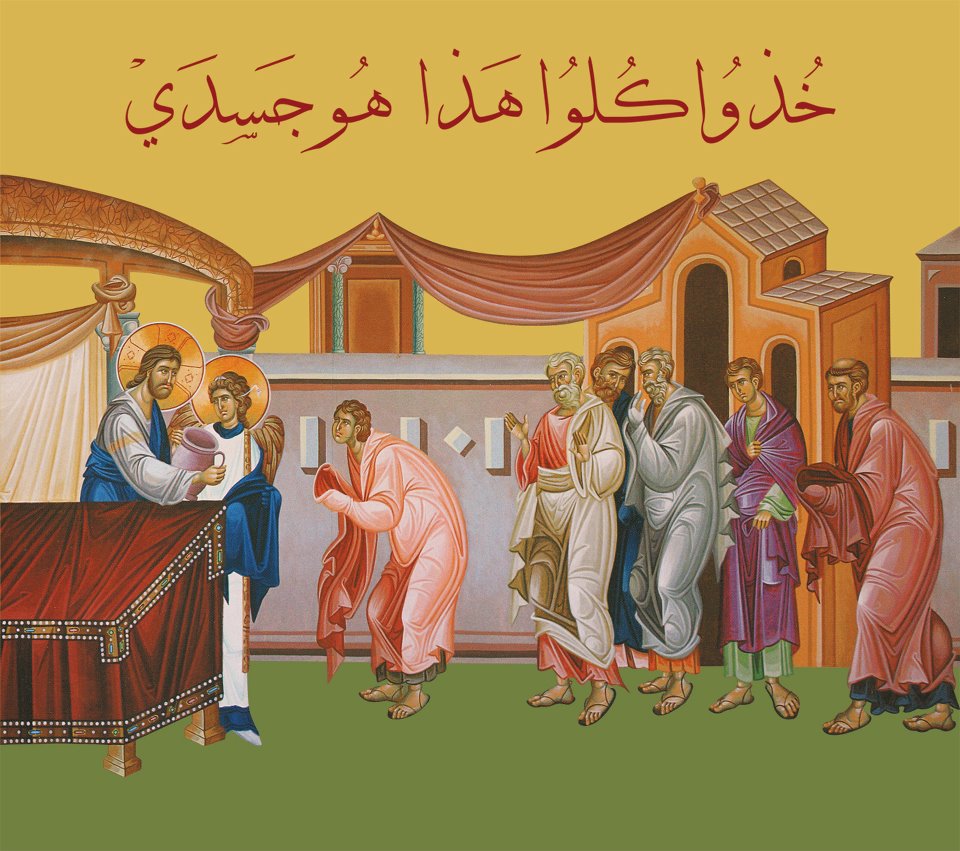 بركة ربنا تكون معكم أحبتي
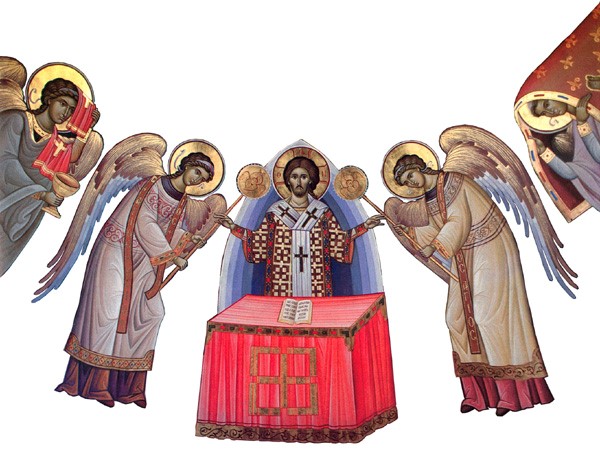